Фотозвіт проведення дня числа ПІ
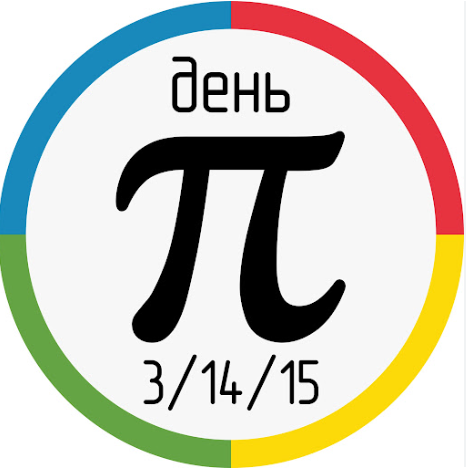 14 березня 2025


Дубенський ліцей №2
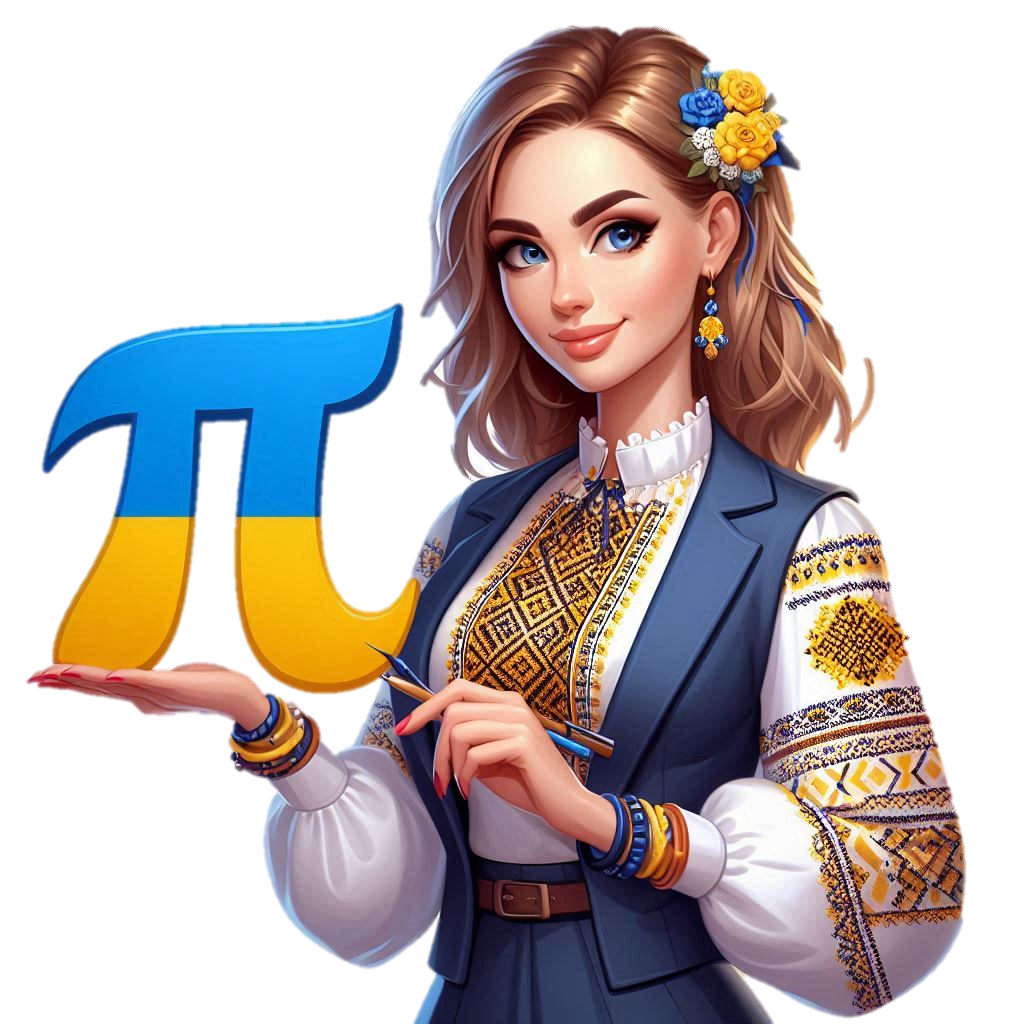 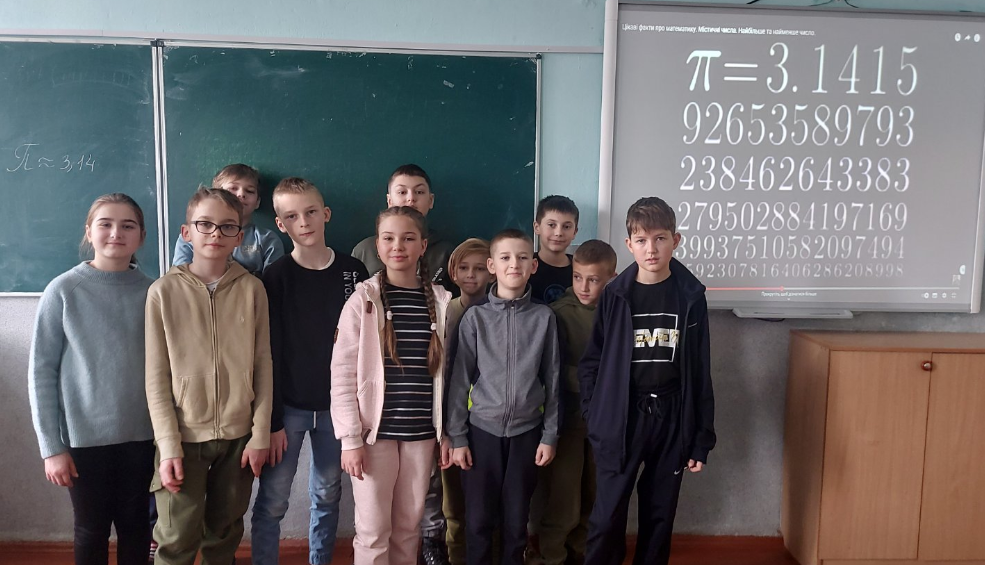 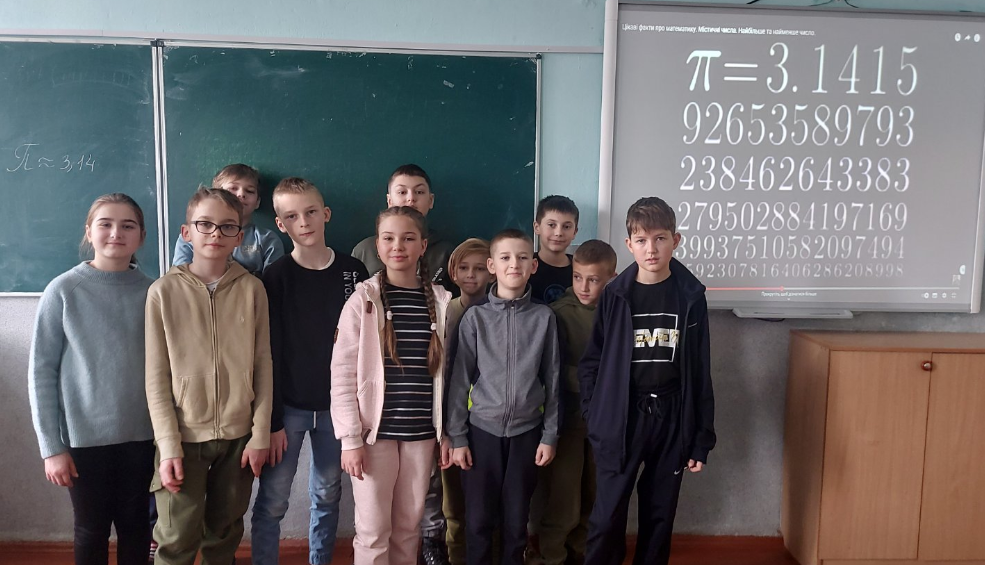 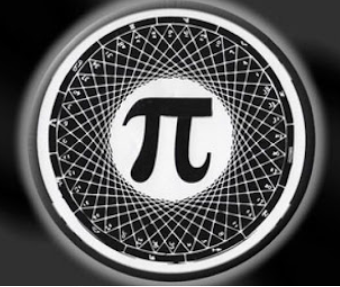 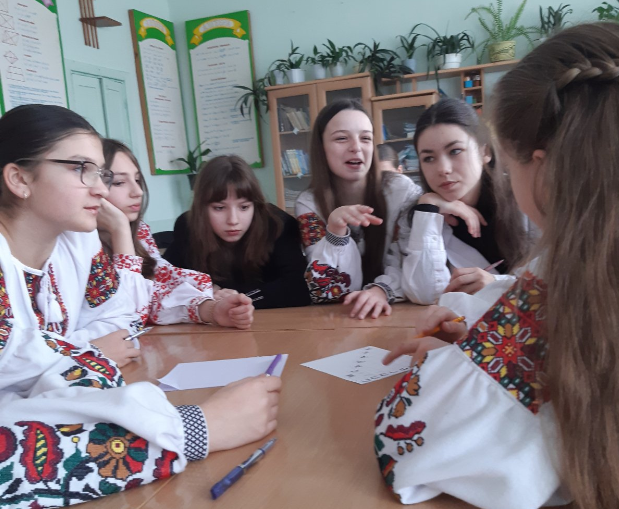 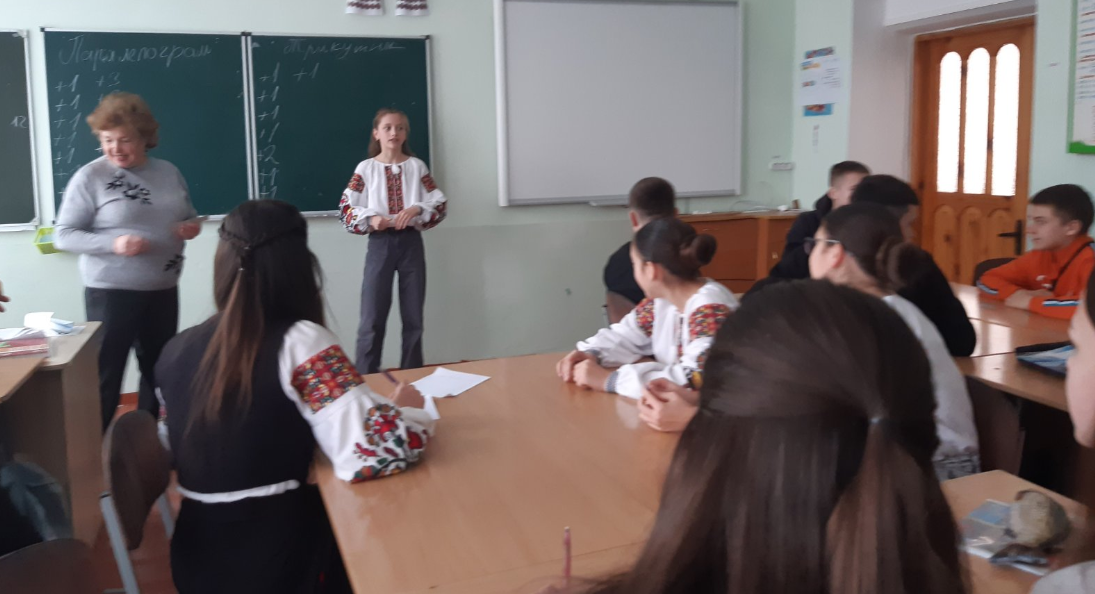 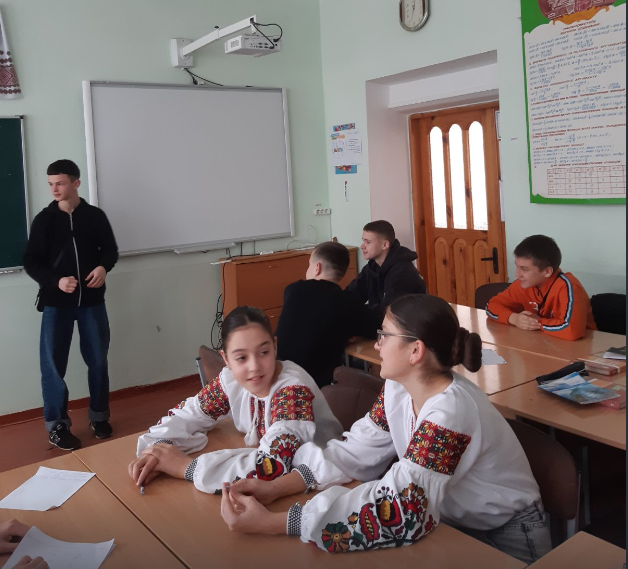 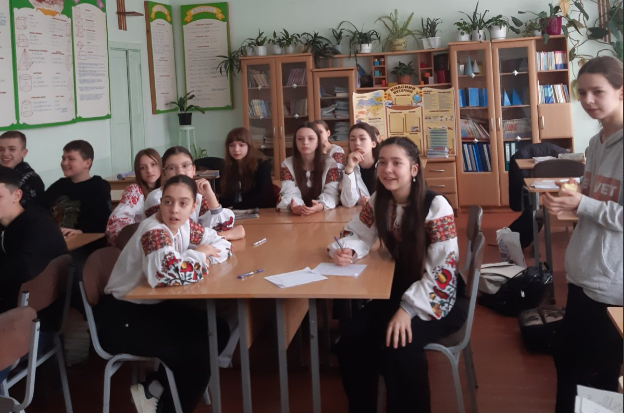 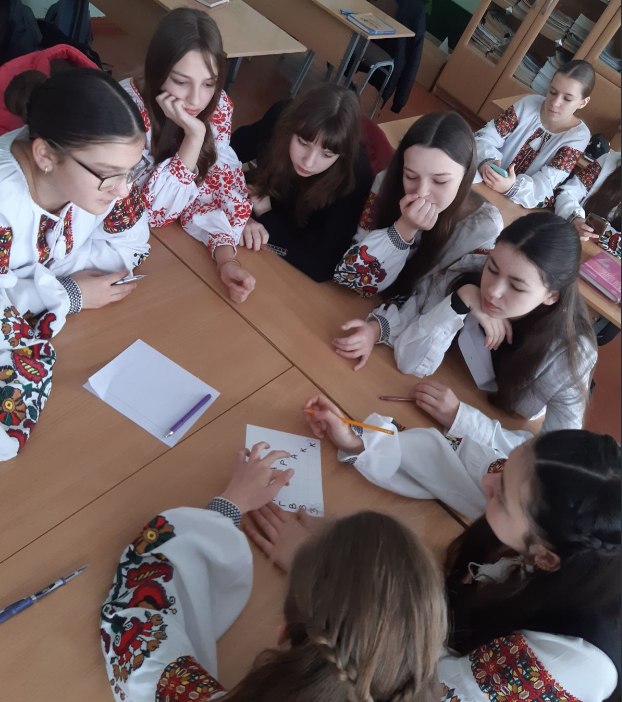 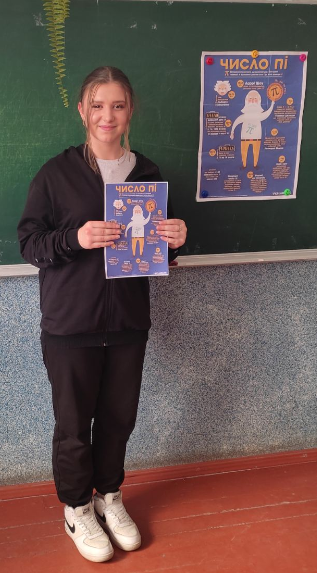 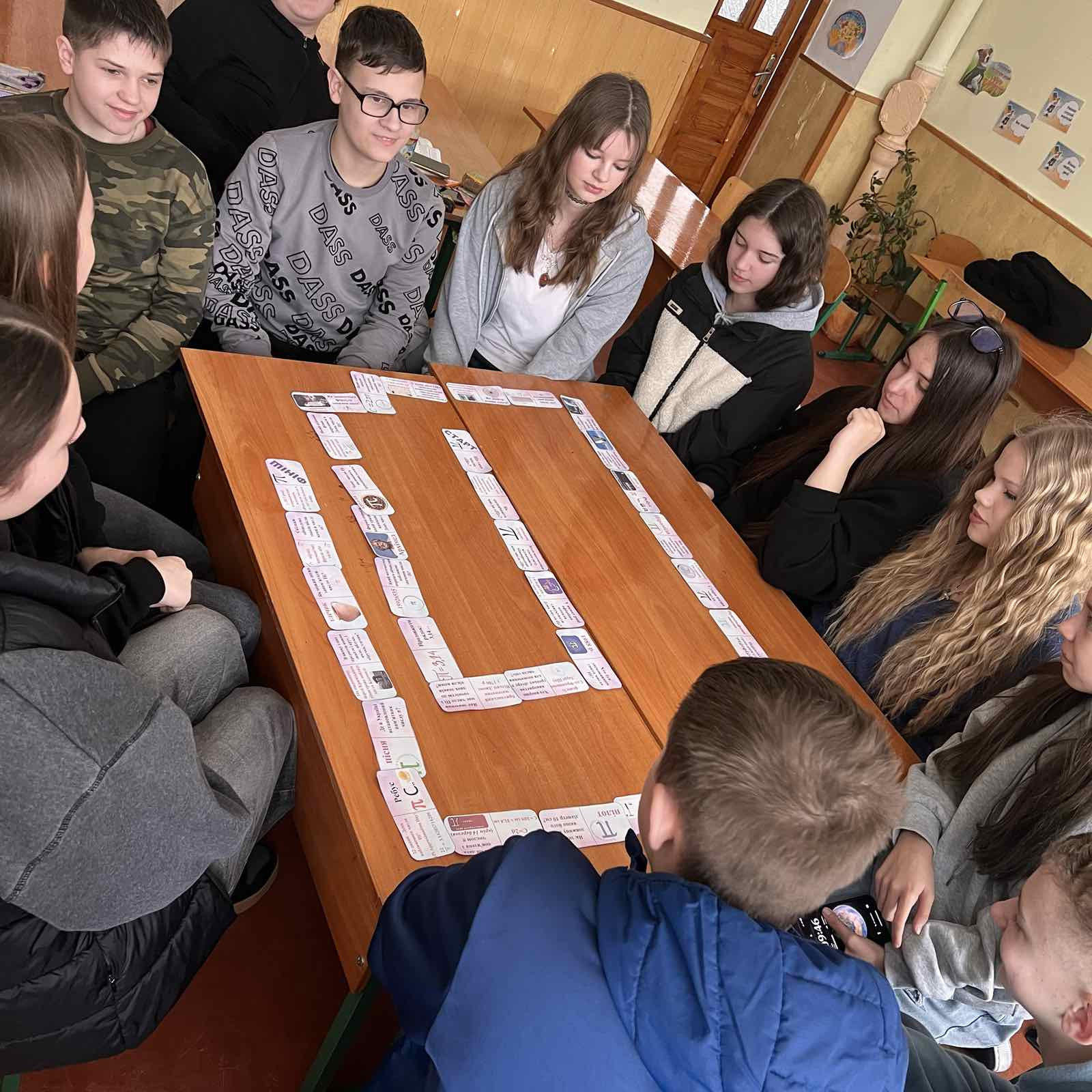 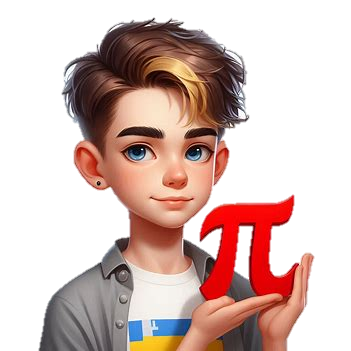 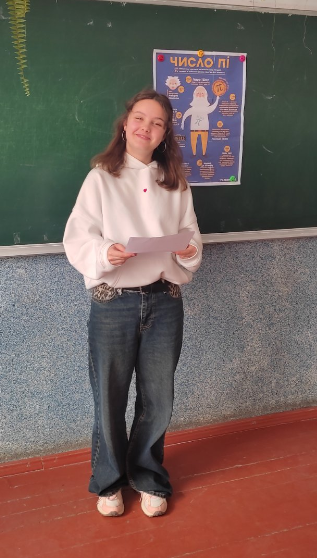 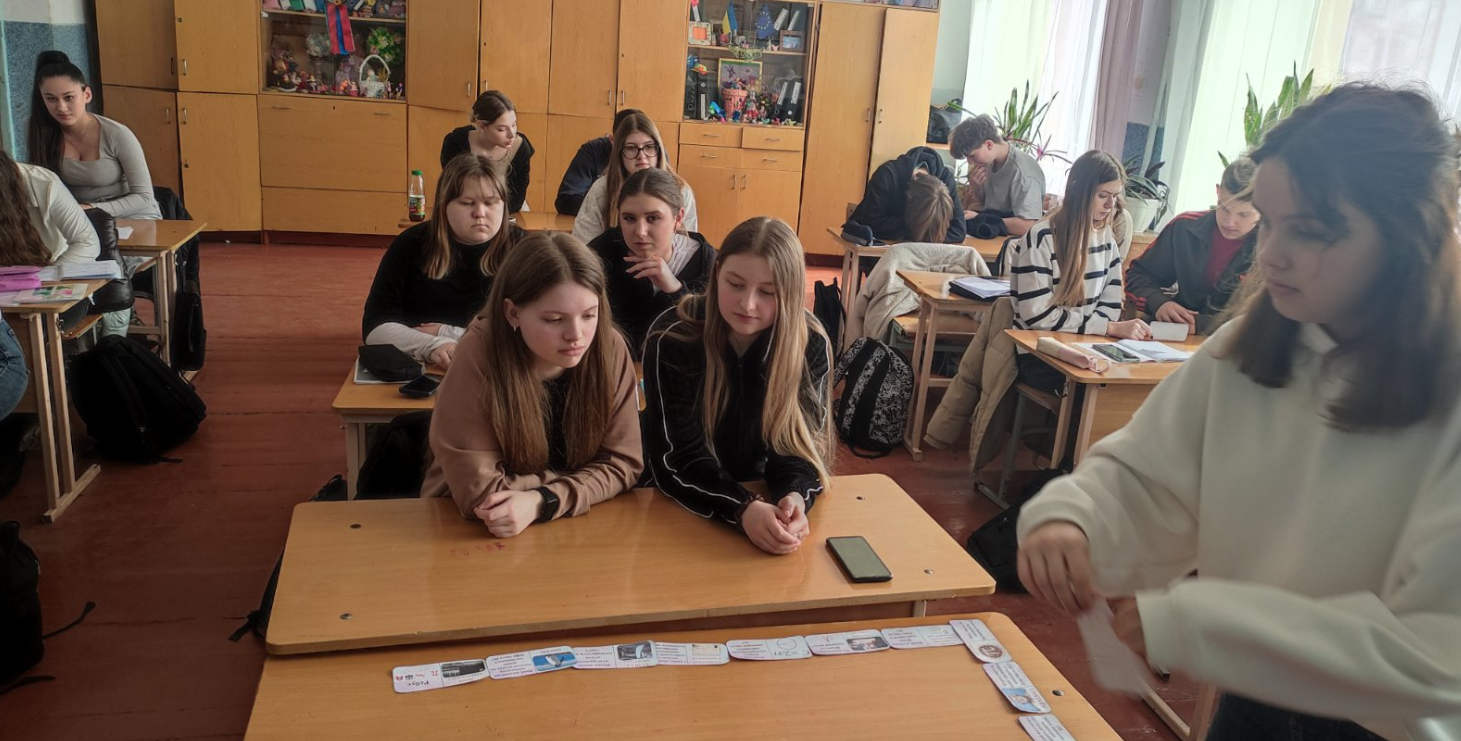 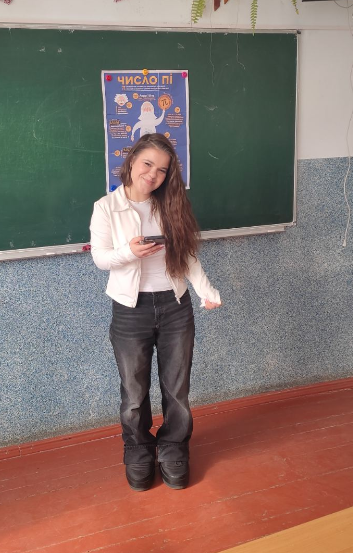 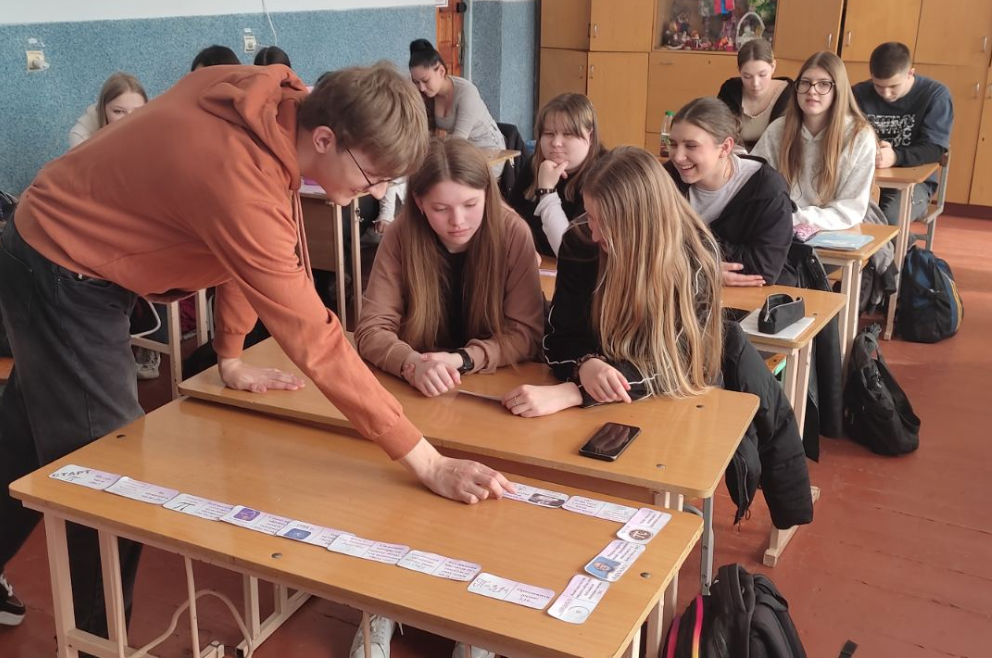 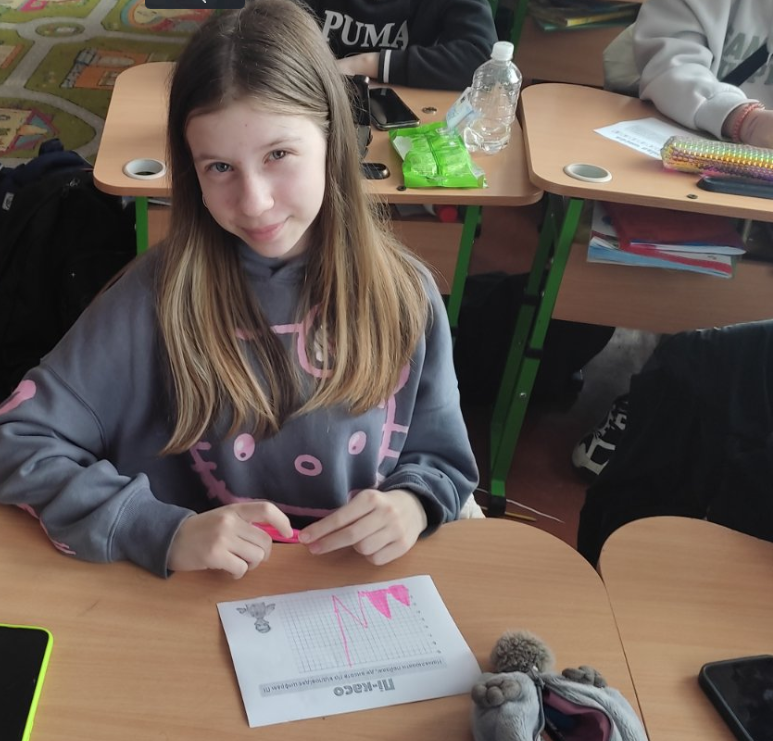 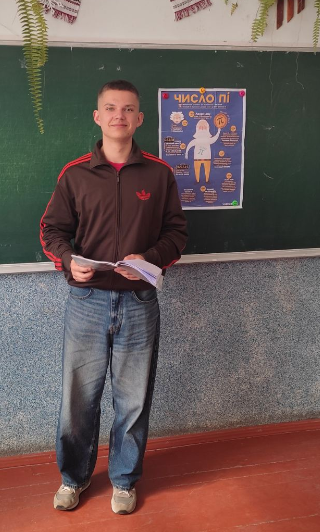 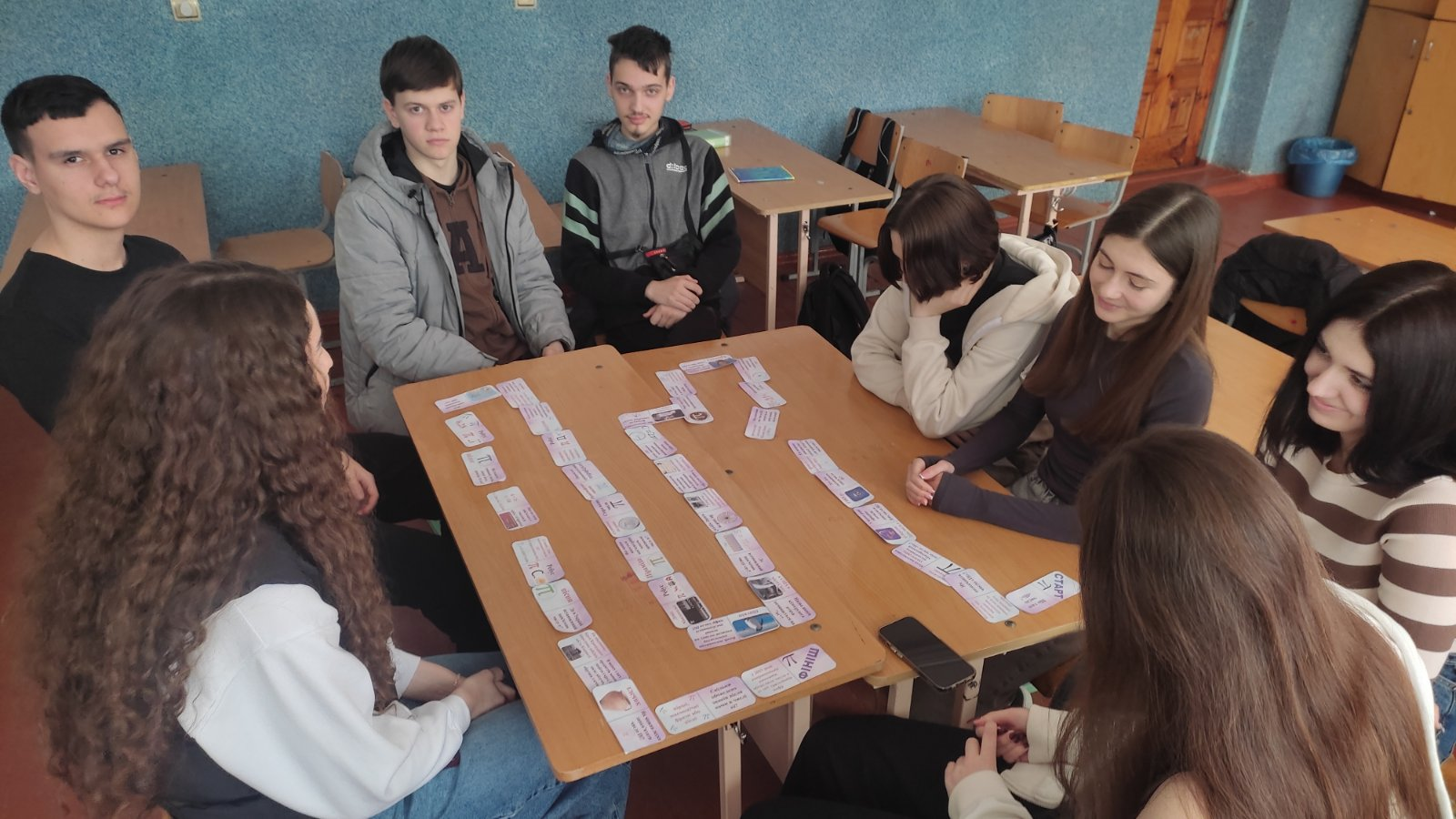 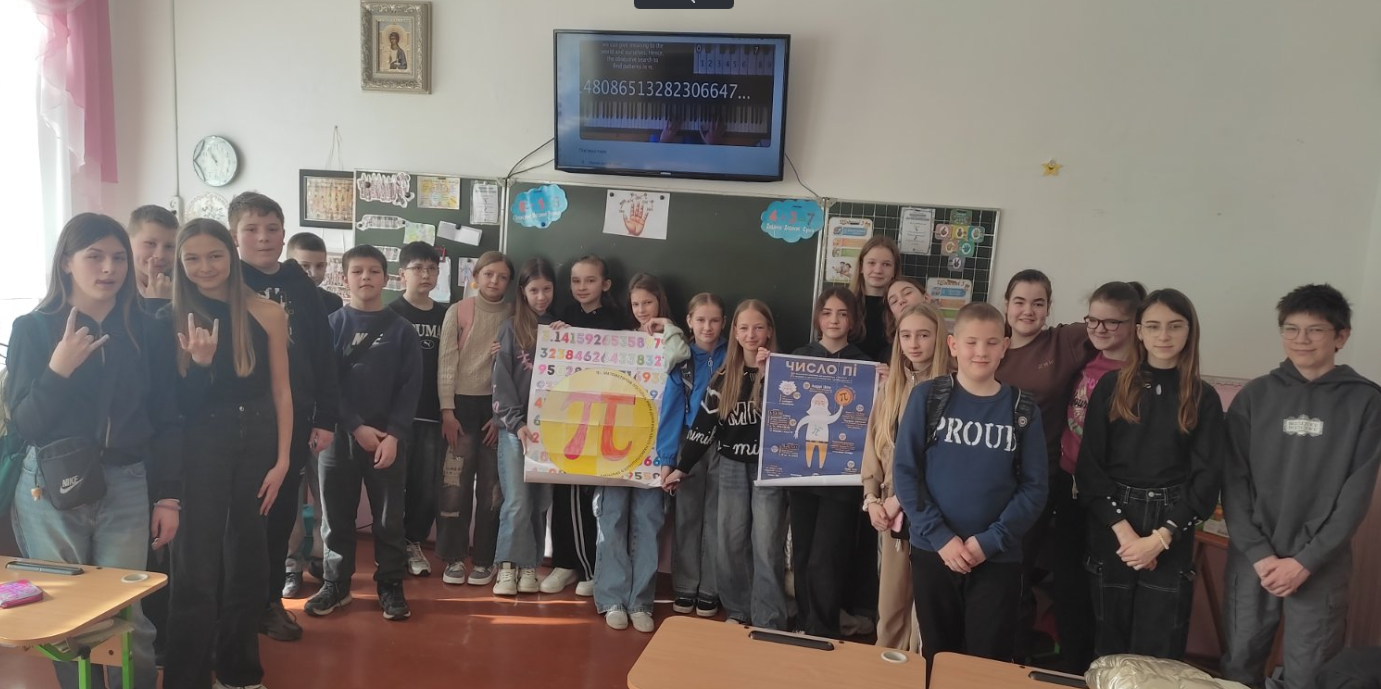 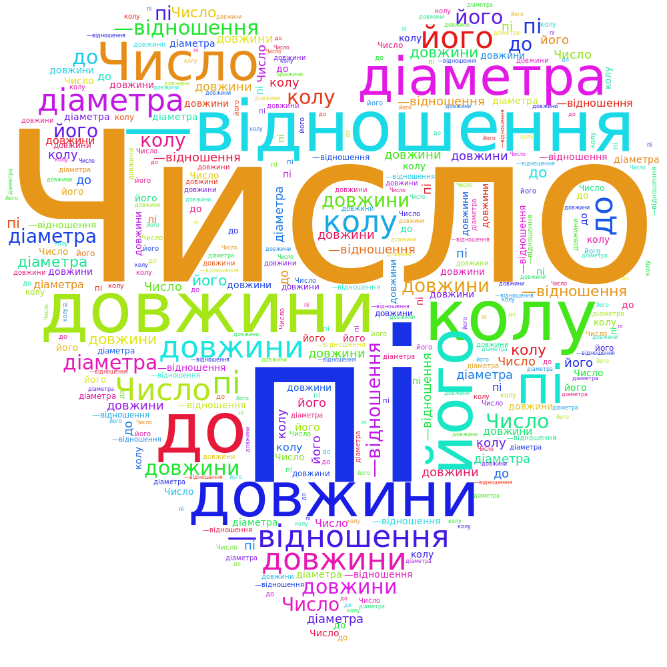 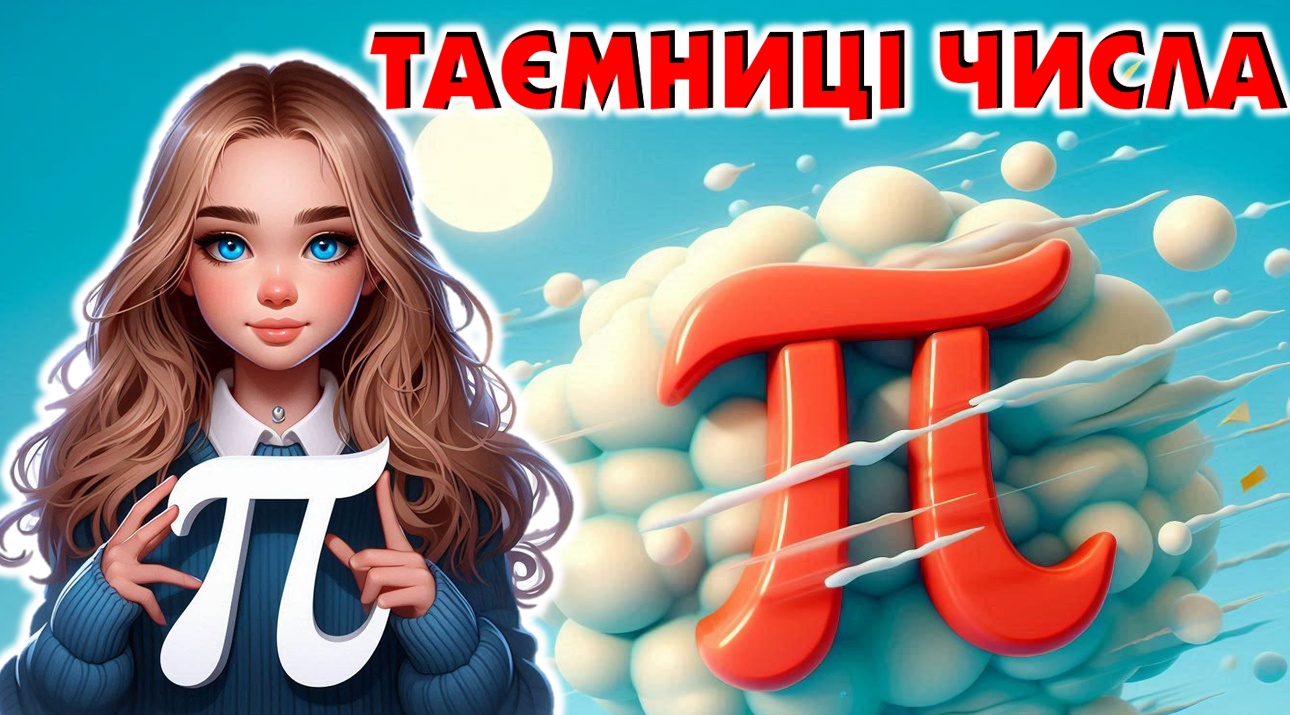 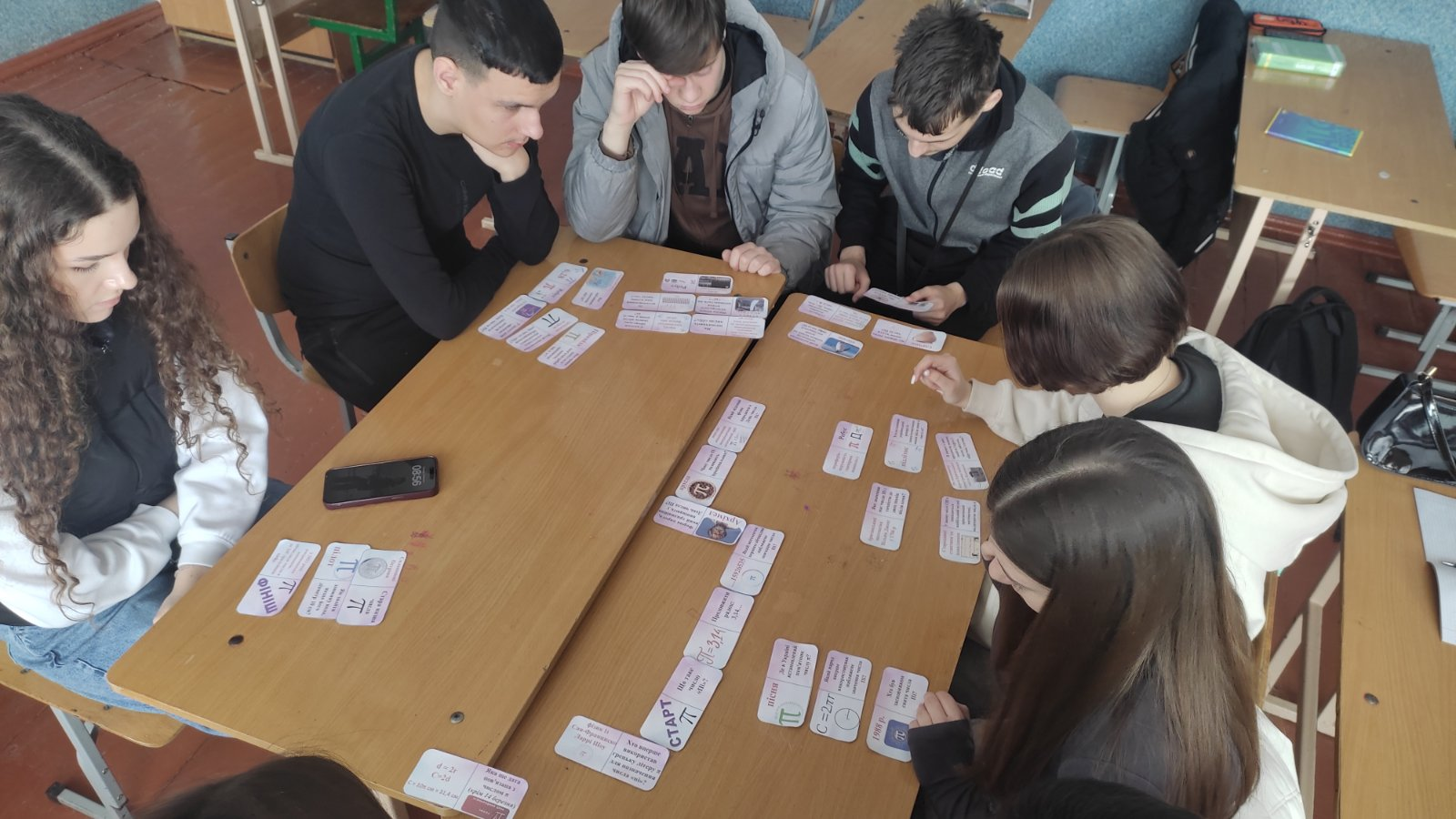 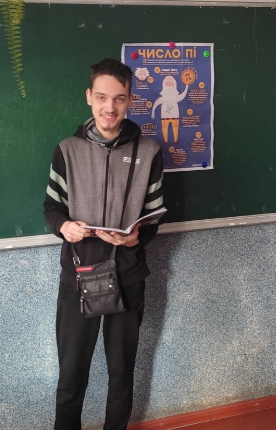 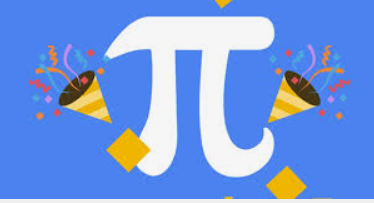